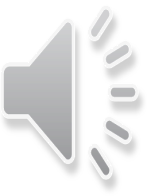 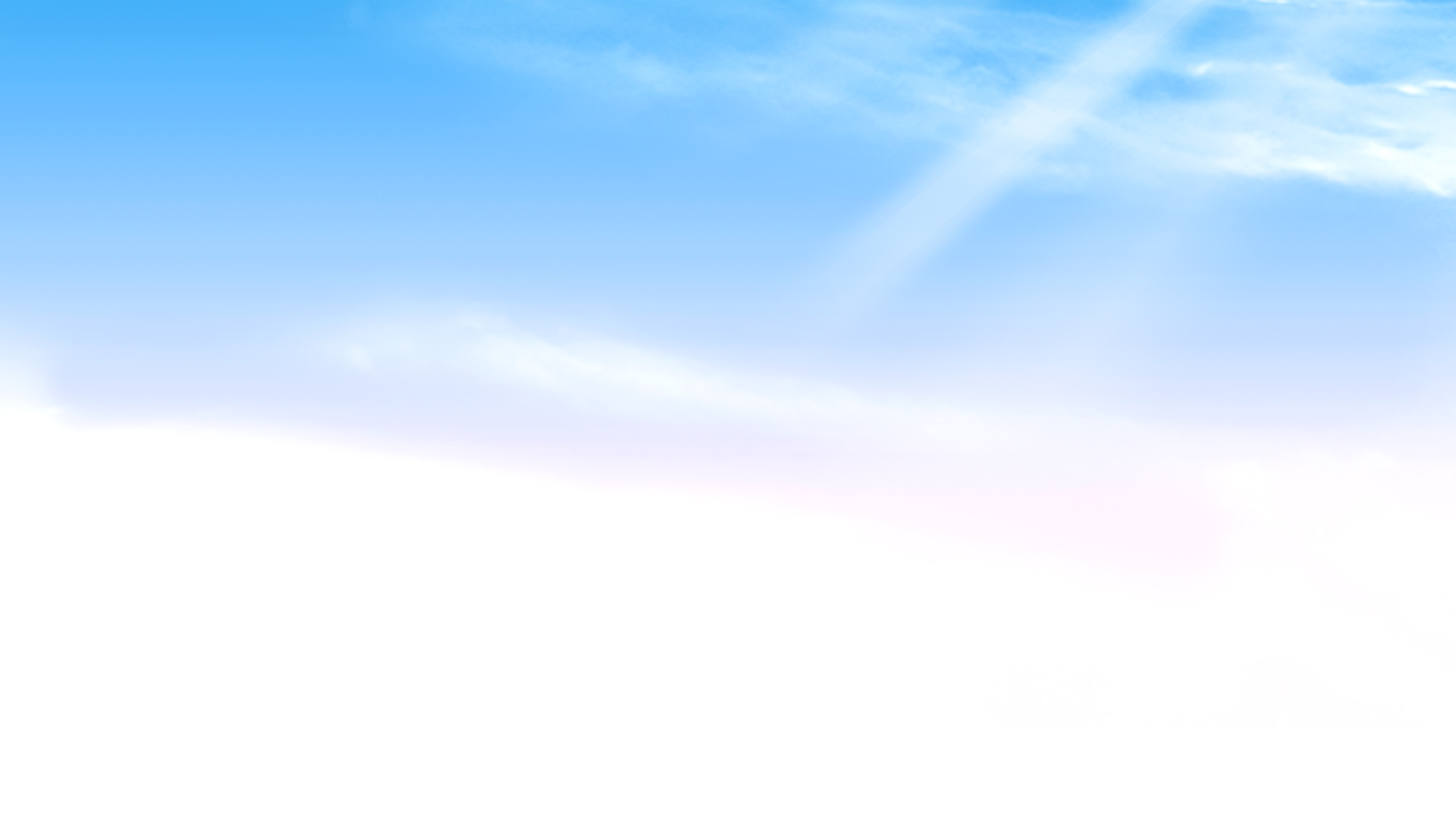 Bài 33: 
LUYỆN TẬP CHUNG
Tiết 2
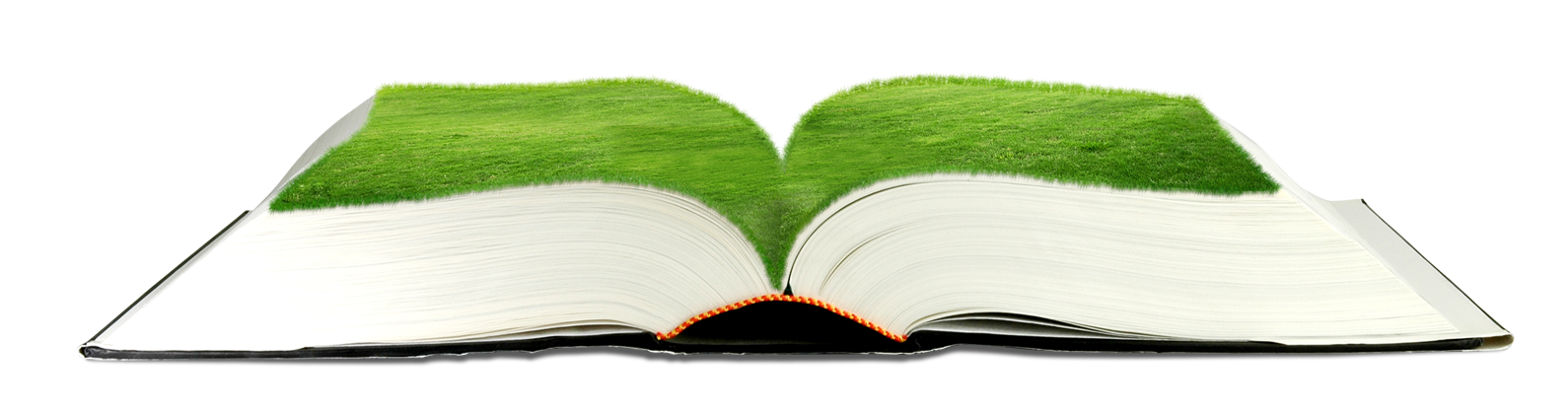 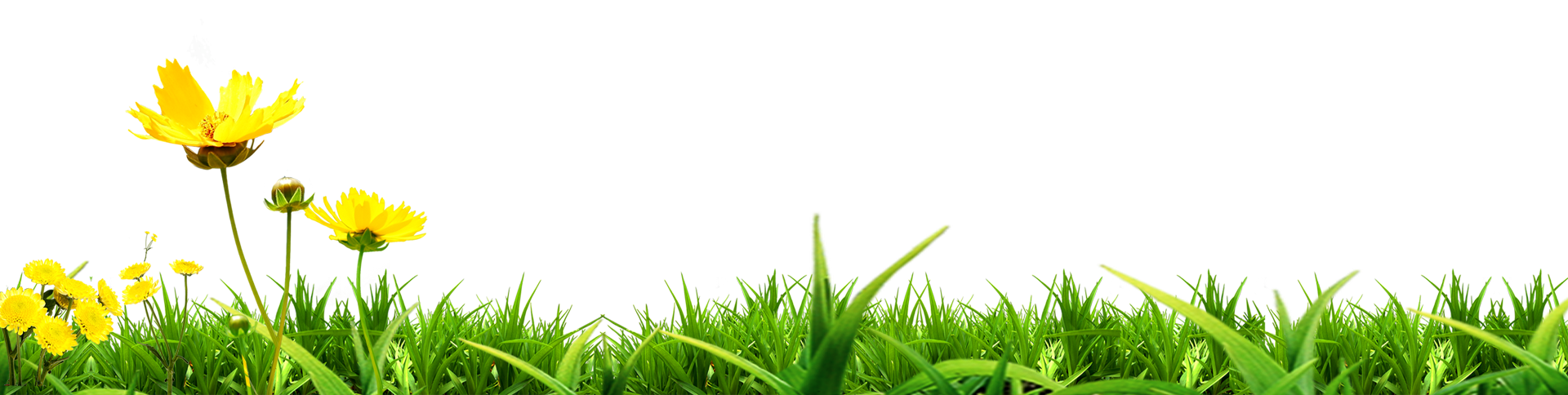 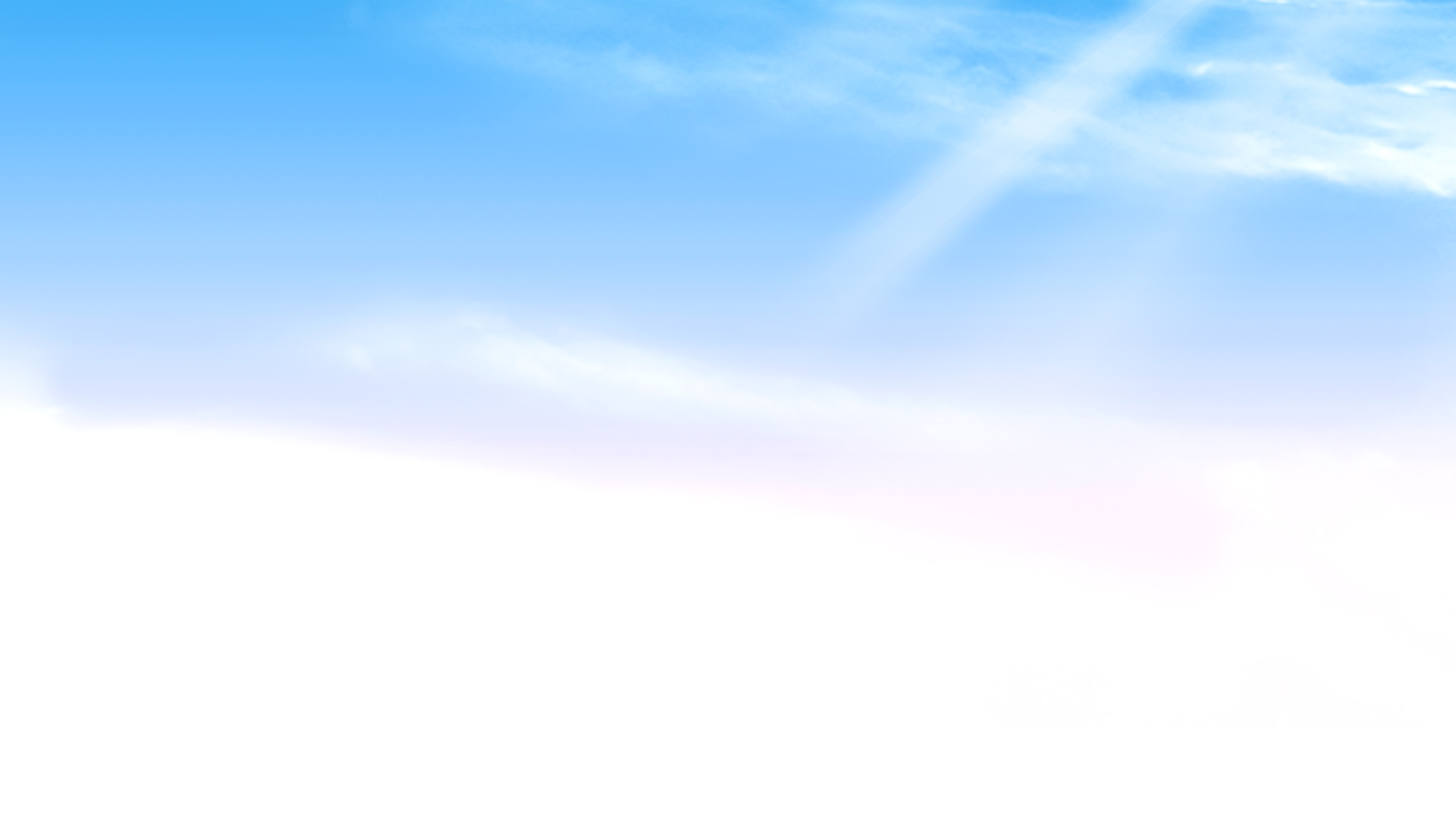 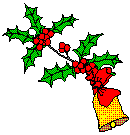 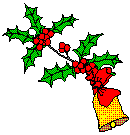 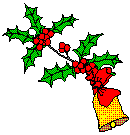 Trò chơi
Rung chuông vàng
Câu 1
Điền:  Đ - S ?
0
1
2
3
4
5
78
-
7
®
S
71
Câu 2
0
1
2
3
4
5
0
1
2
3
4
5
Chọn đáp án đúng
70 + 20 =
a. 9
b. 90
90
b. 90
c. 80
Câu 3
7
0
1
2
3
4
5
10
6
8
9
Đổi chỗ hai chữ số để được kết quả đúng.
Cô cho phép tính: 98 - 73 =
......
5
2
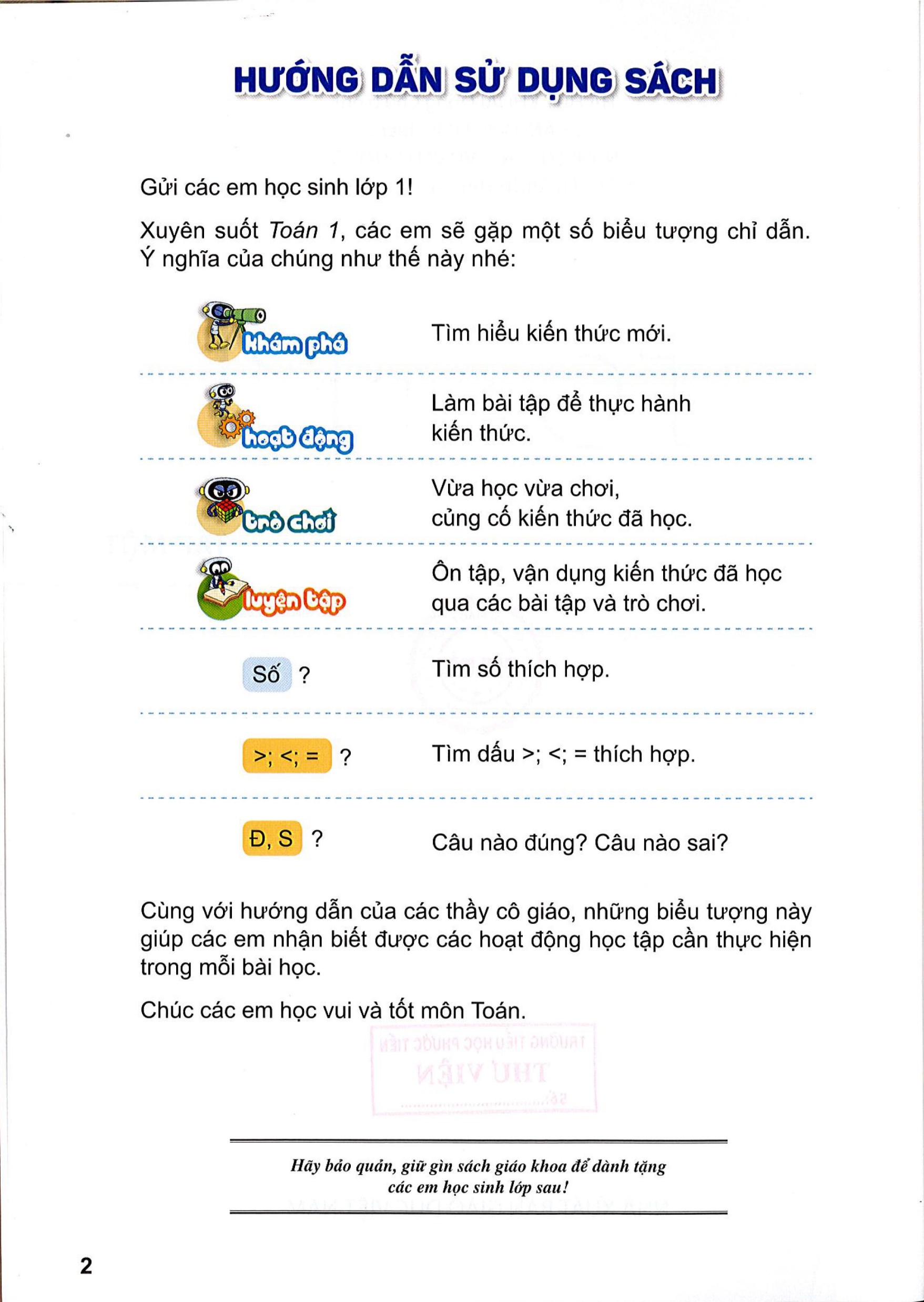 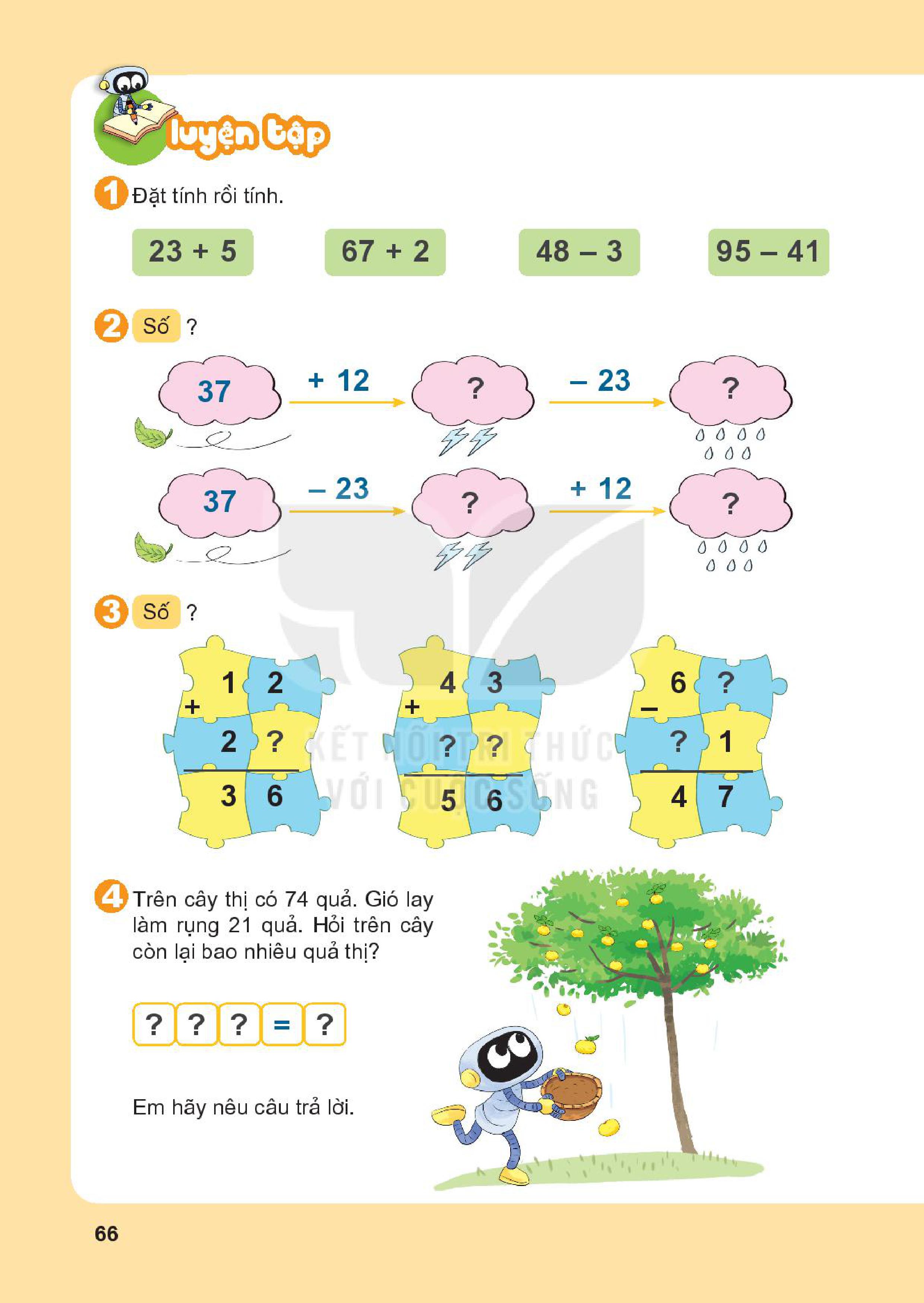 23
  5
67
  2
48
  3
95
41
+
+
-
-
69
45
54
28
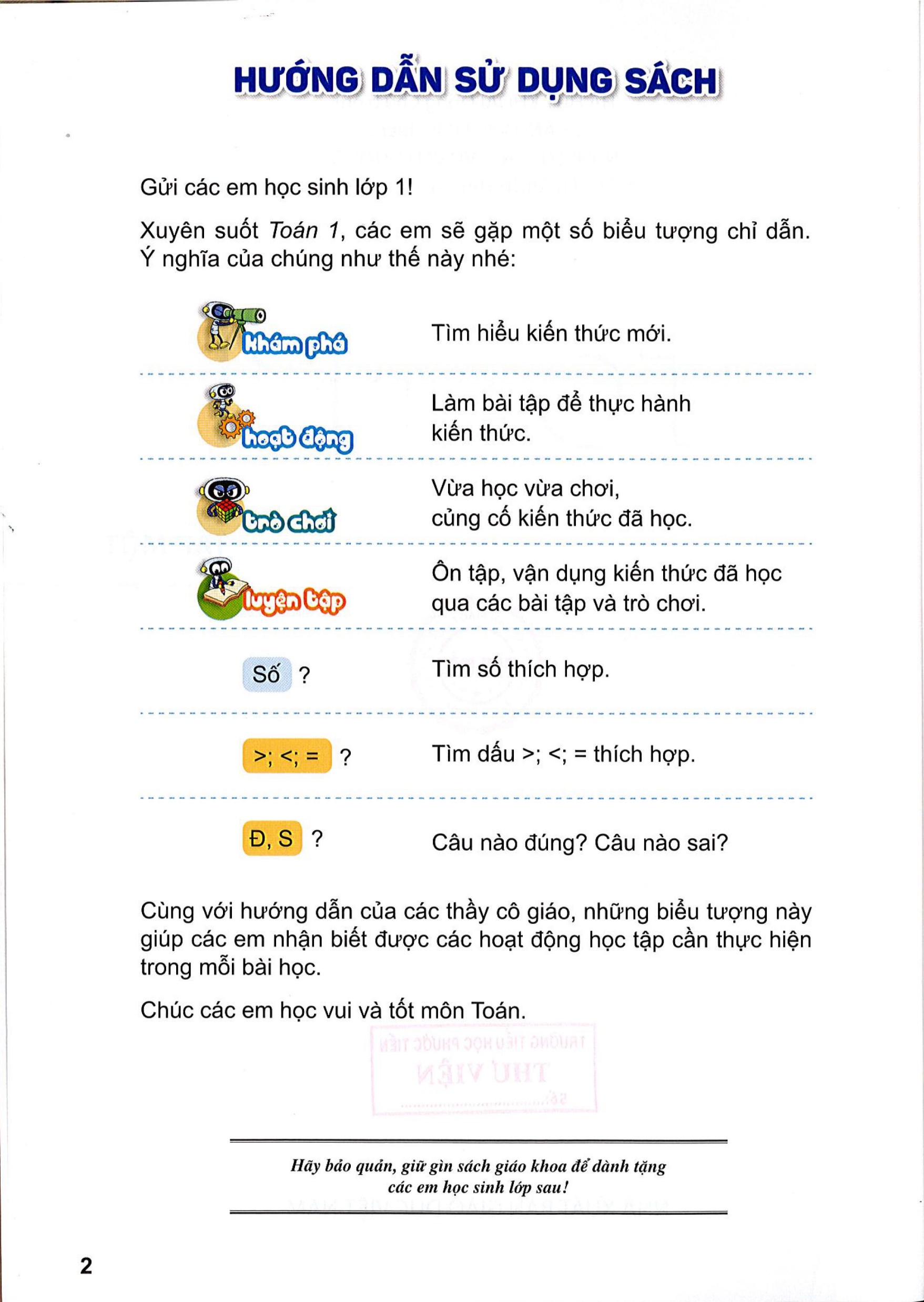 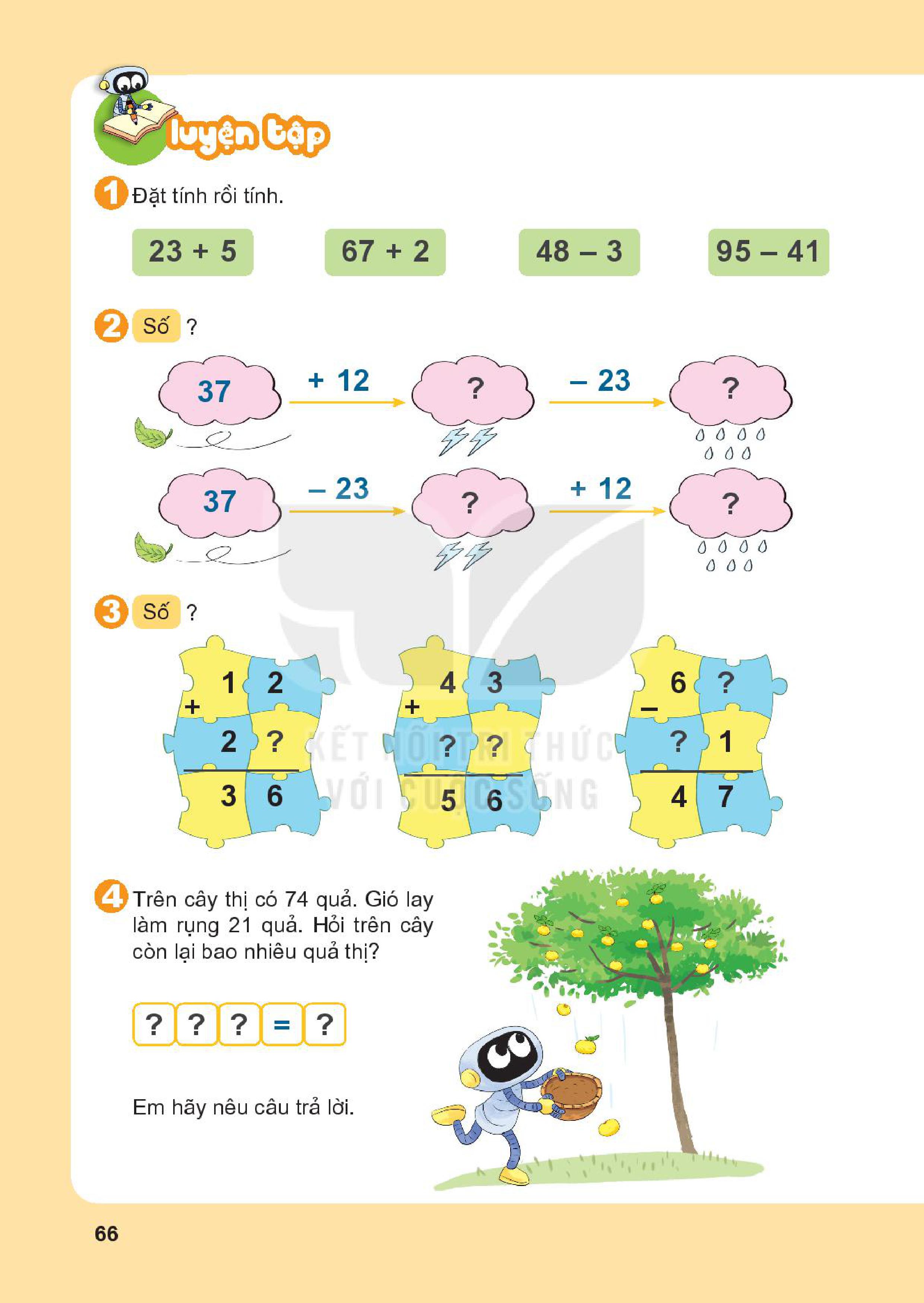 49
26
14
26
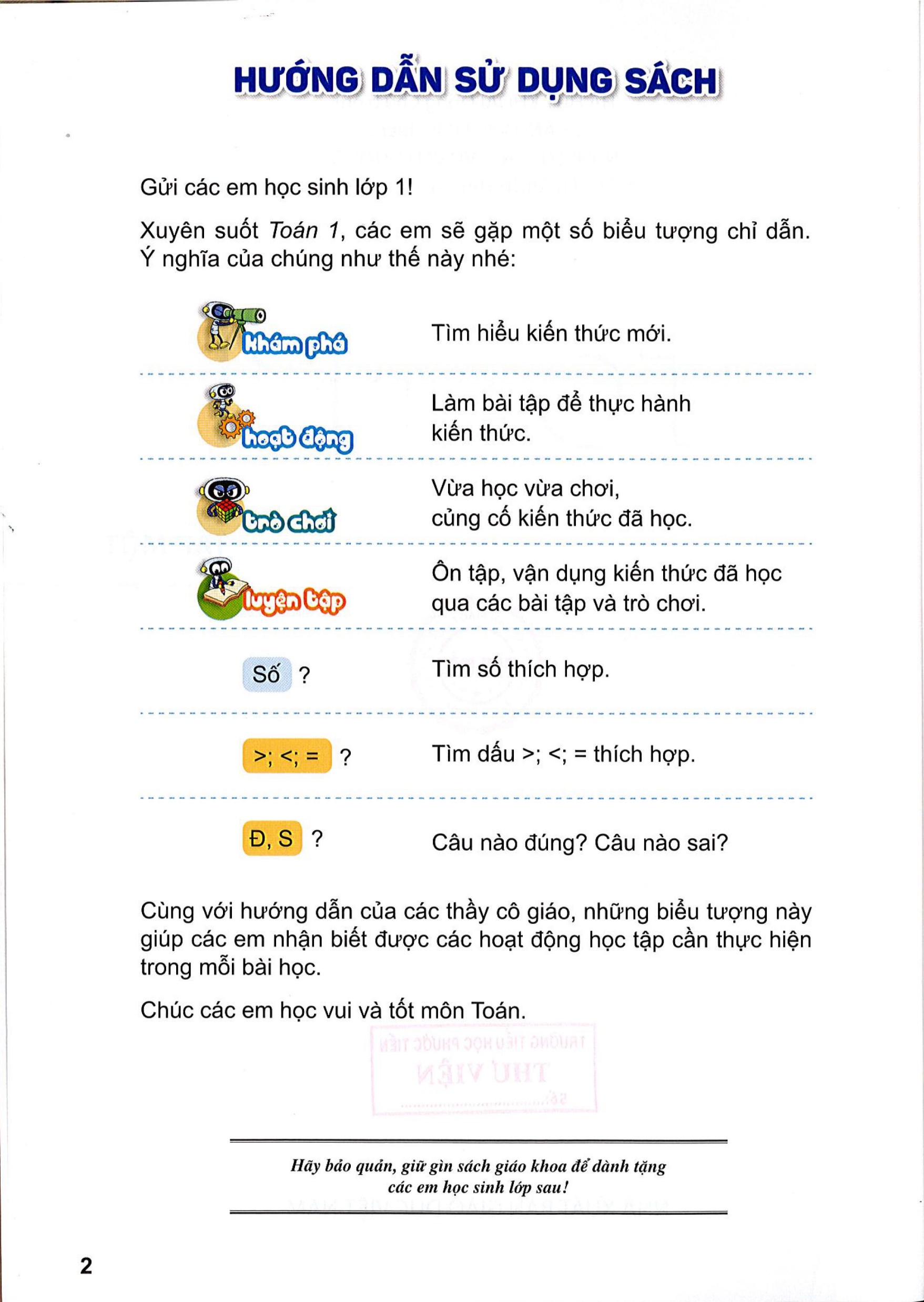 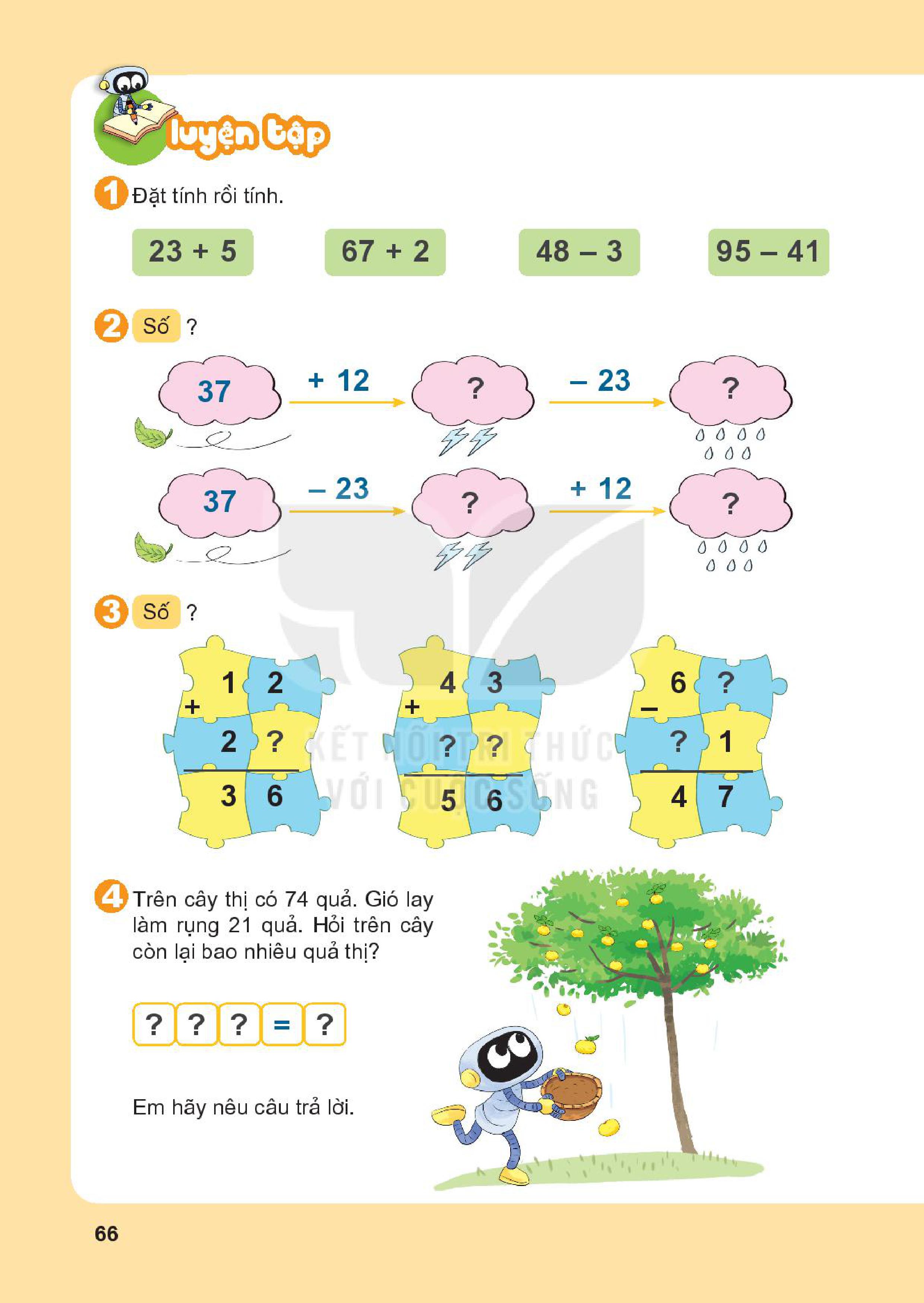 8
4
1
3
2
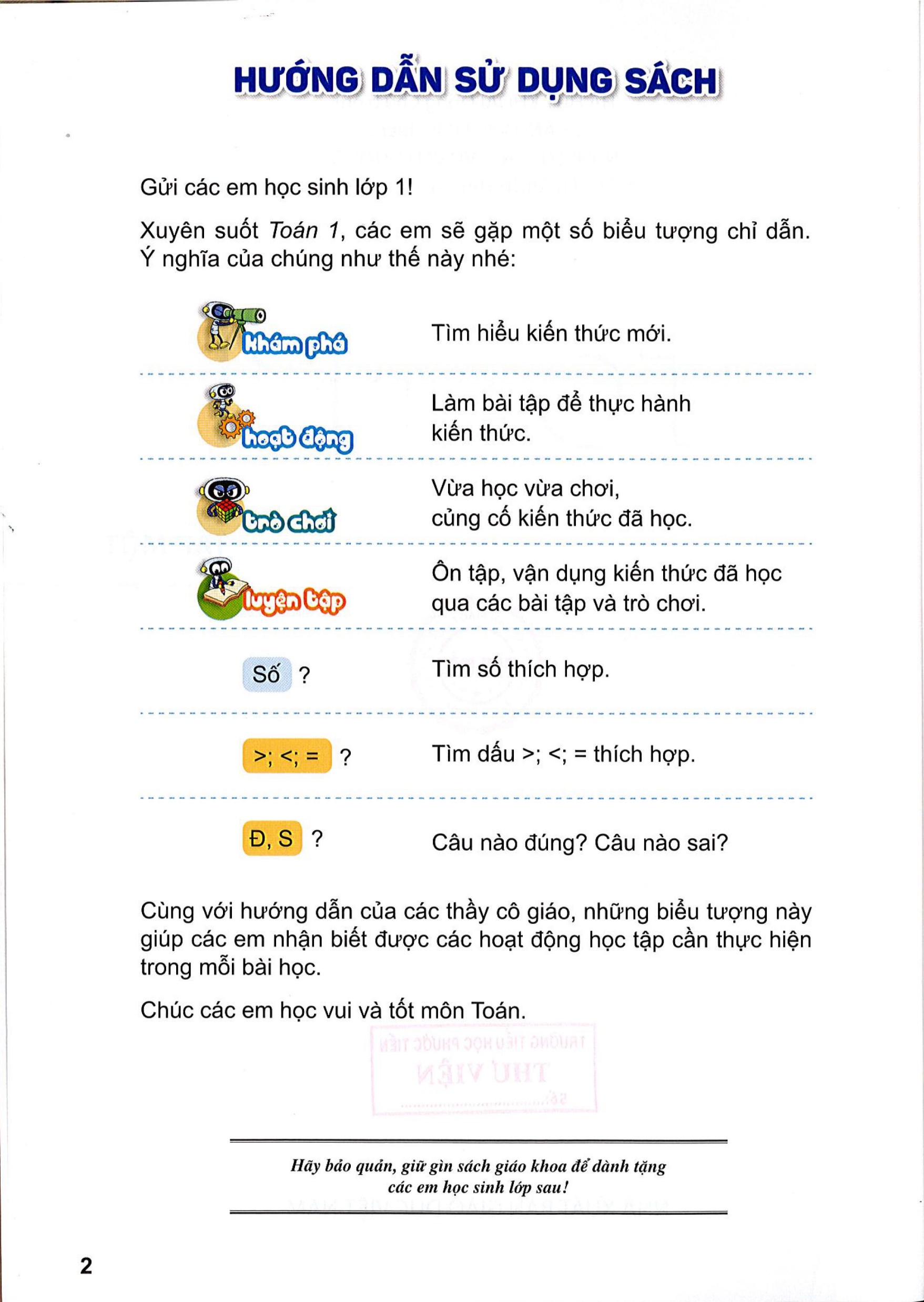 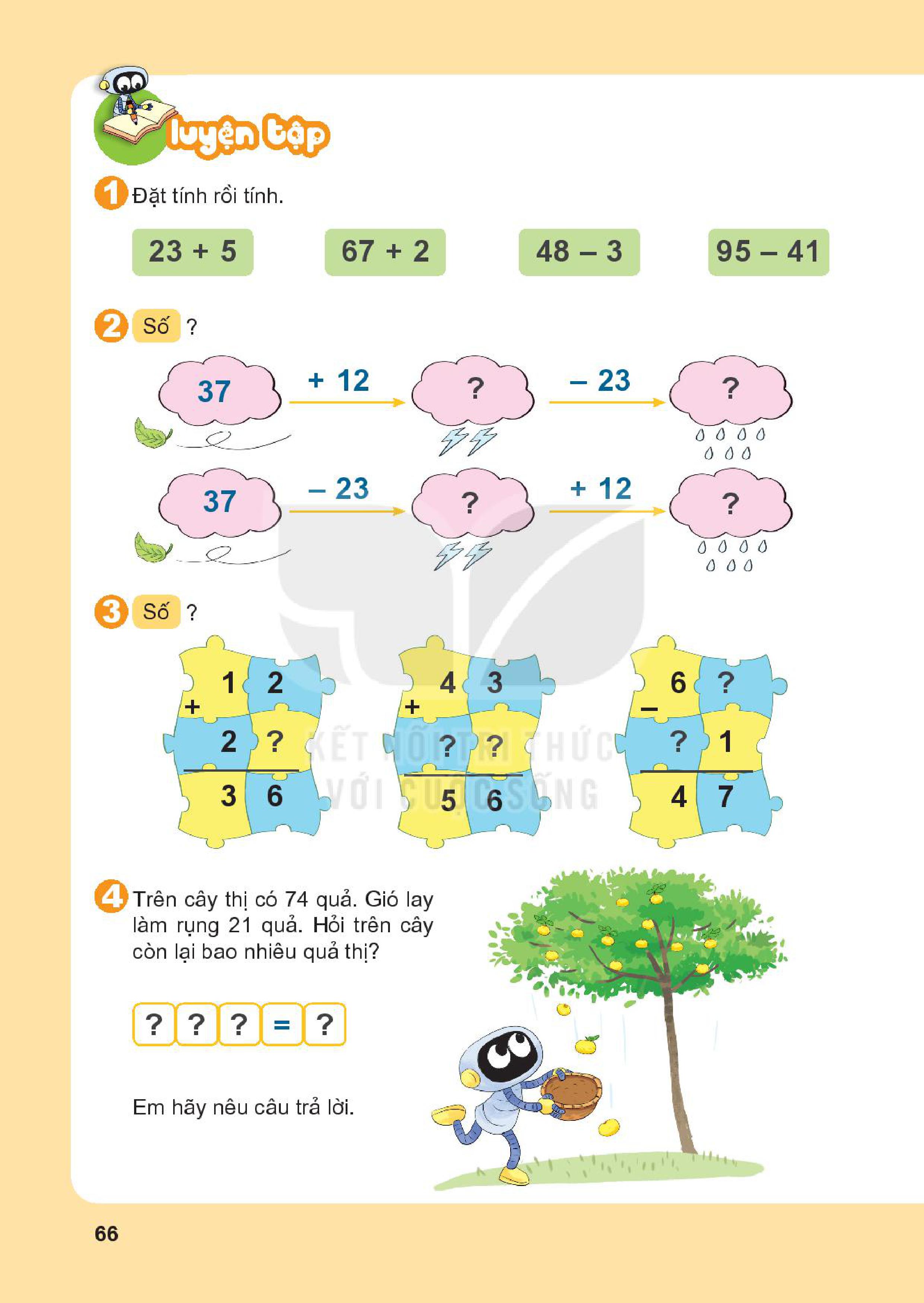 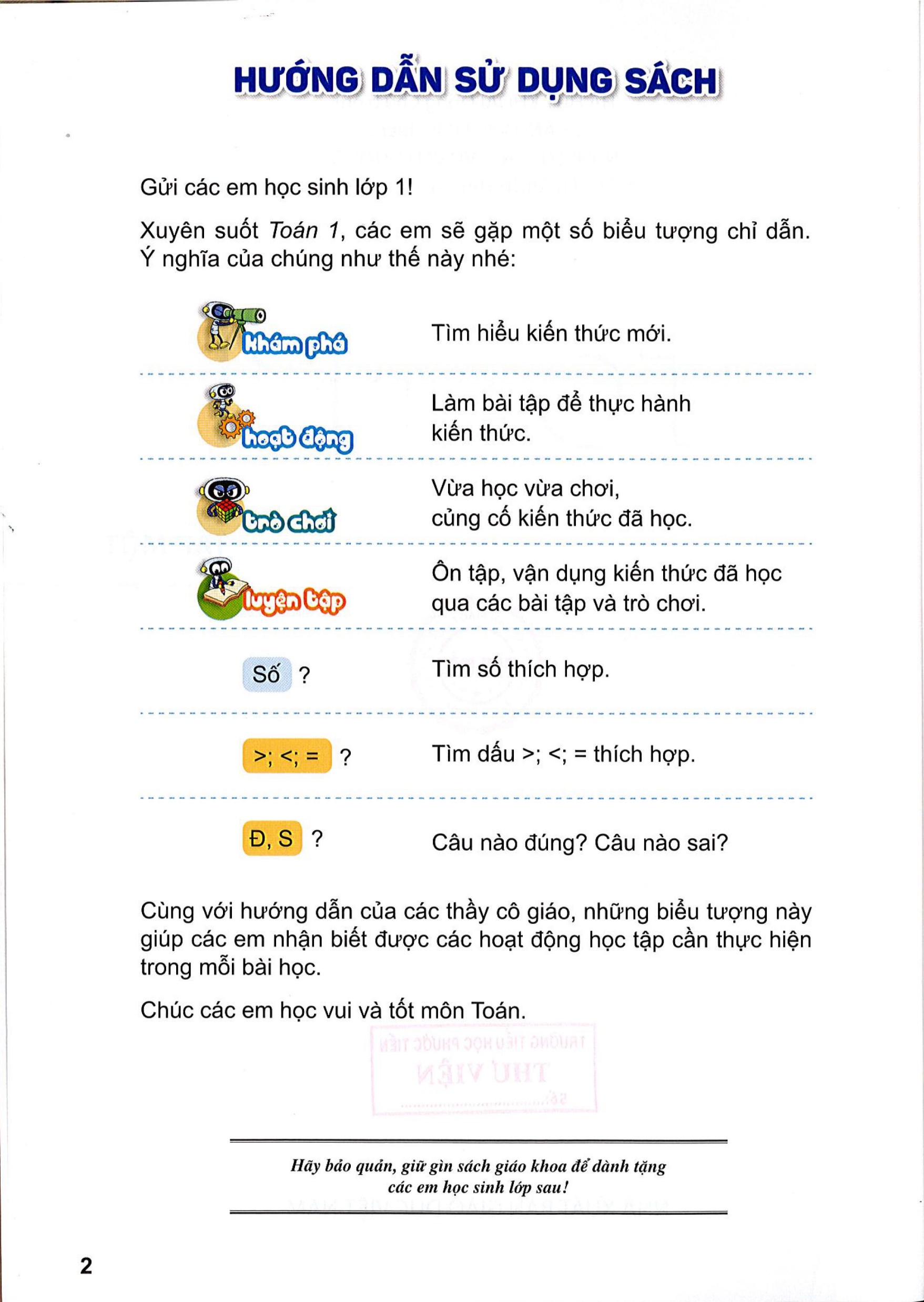 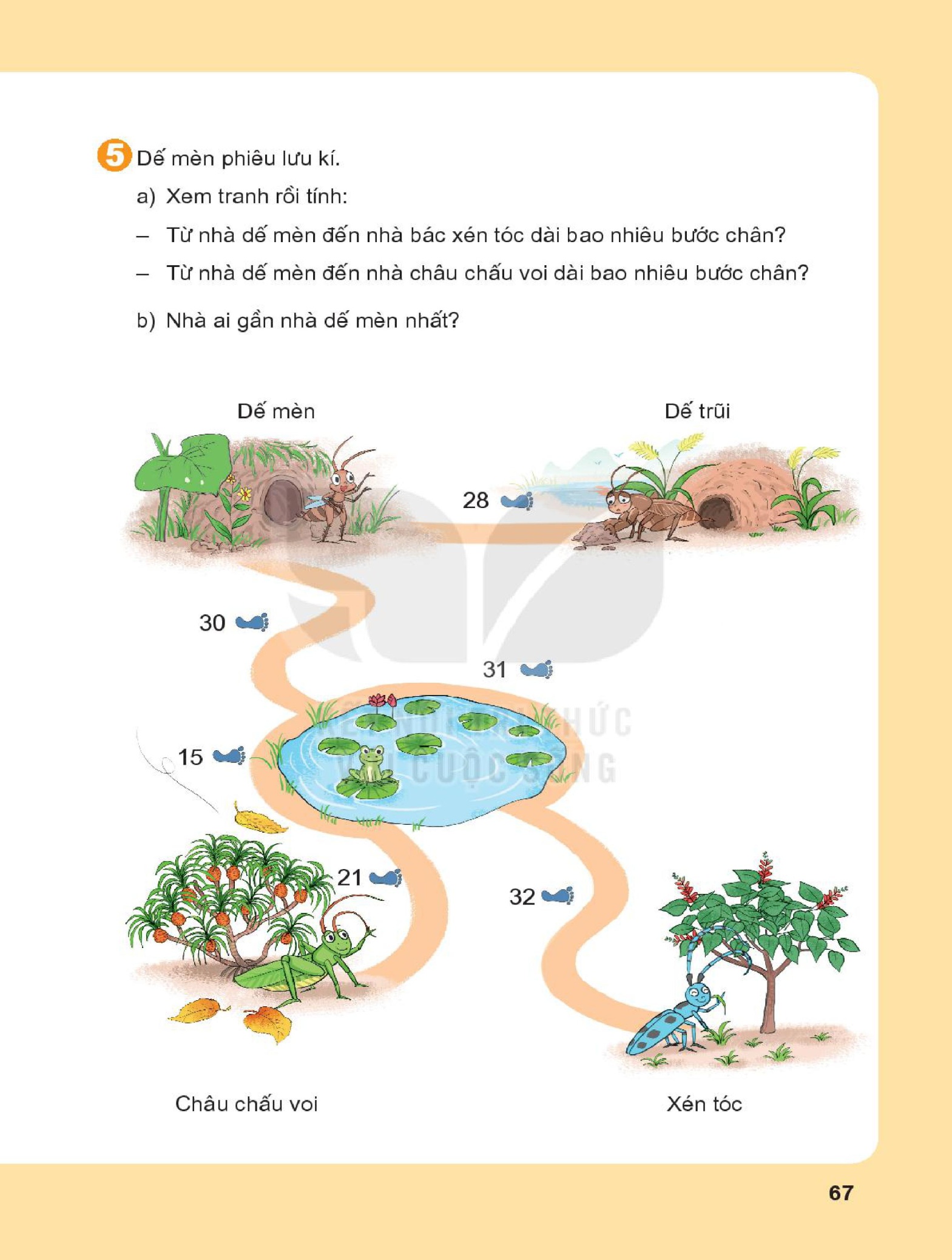 28
30
31
15
21
32
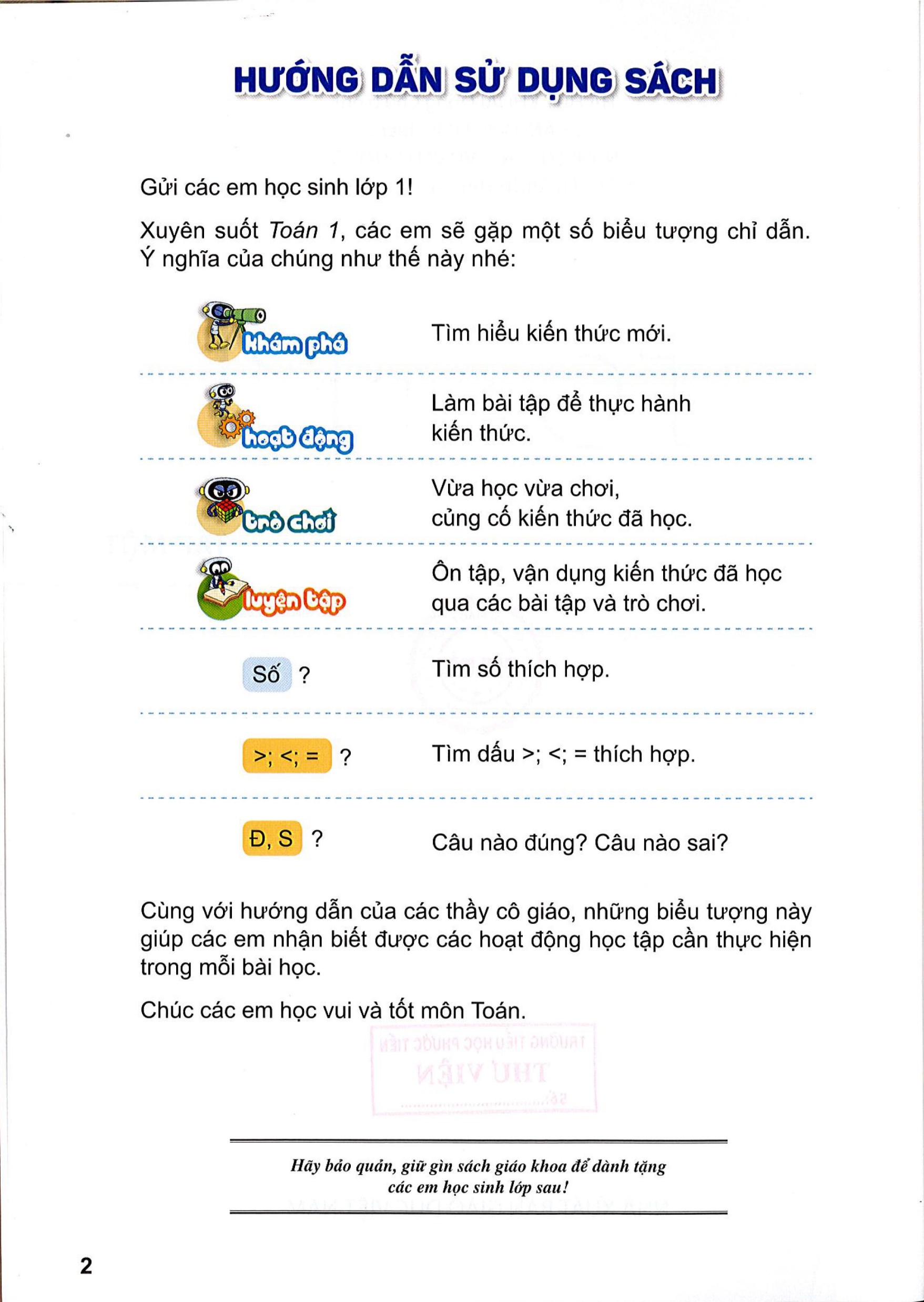 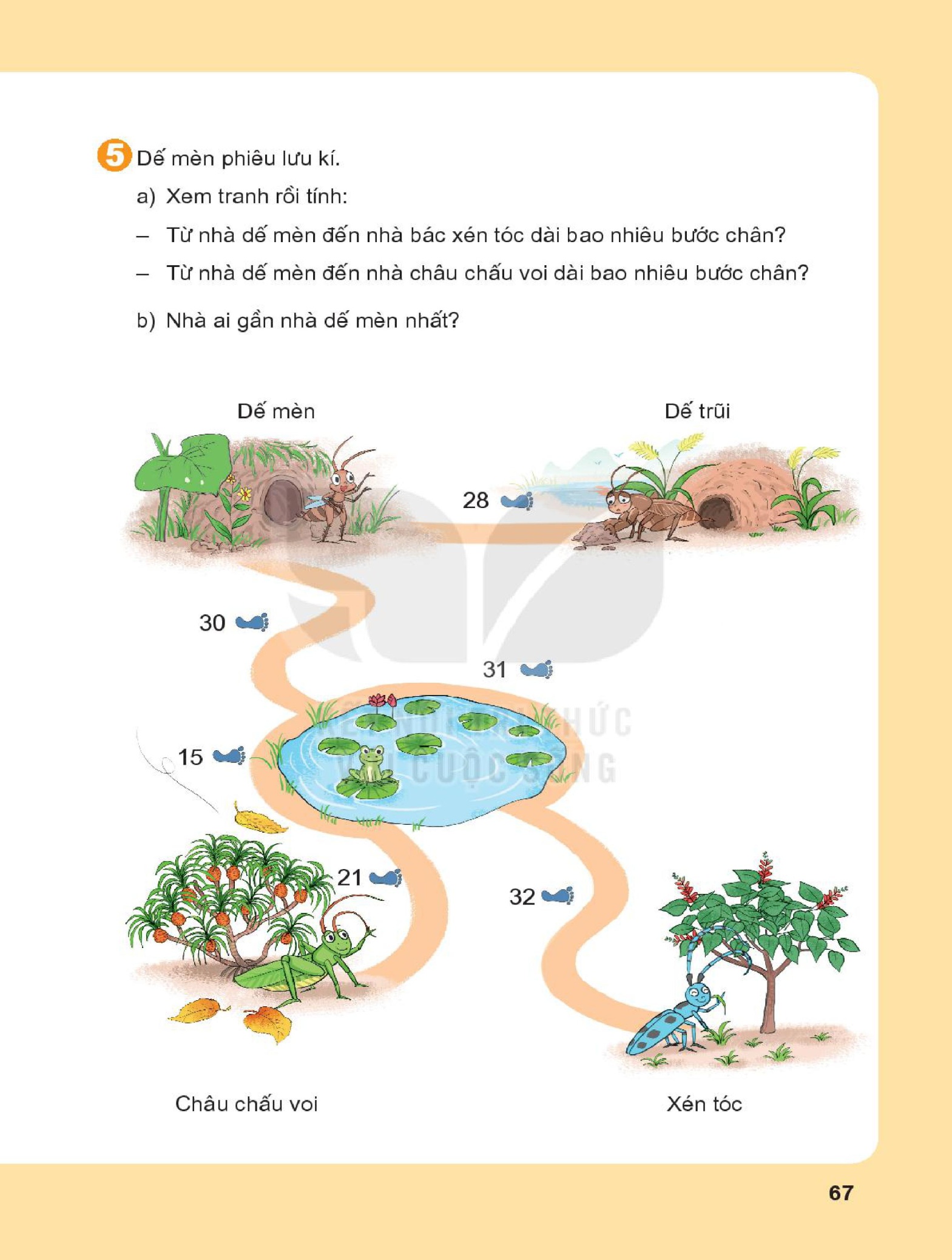 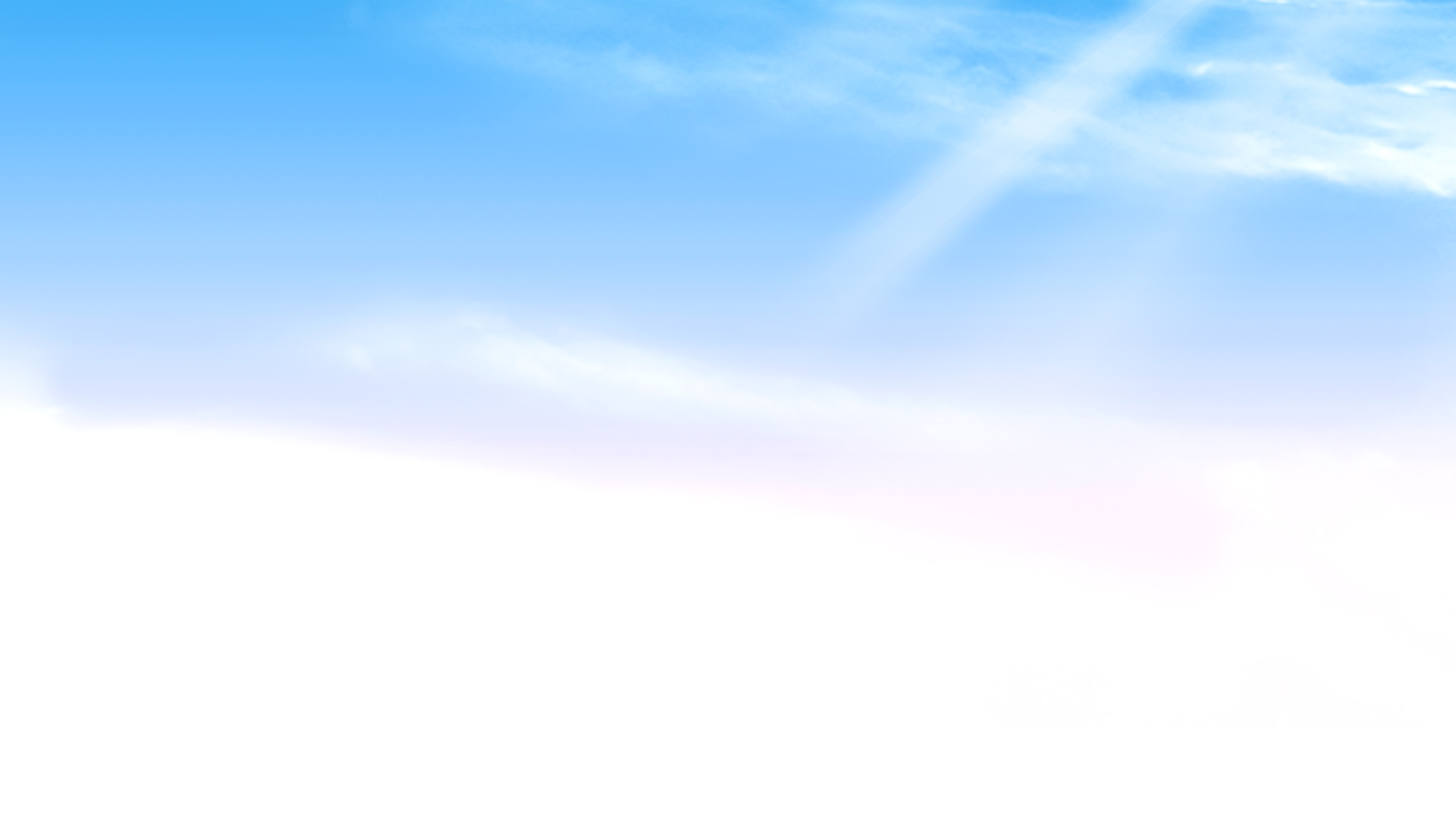 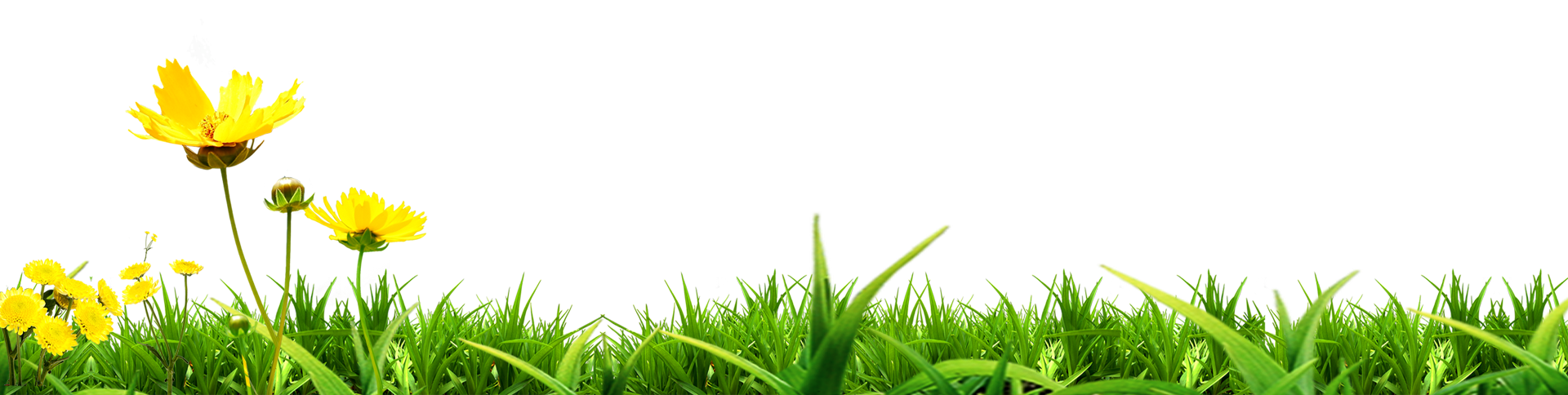